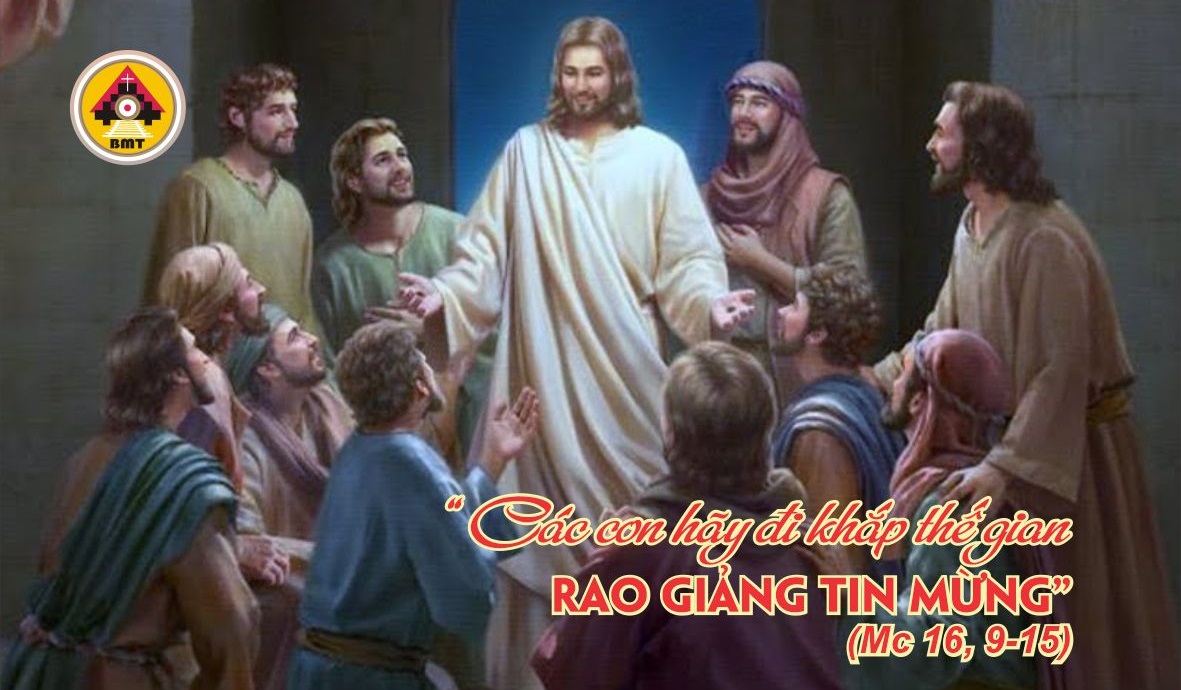 Thứ BẢY tuần bát nhật phục sinh
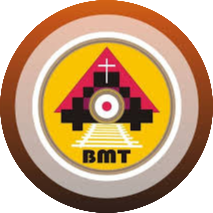 Ca Nhập LễChúa đã đưa dân tộc Người ra đi trong niềm vui vẻ, và đưa những kẻ Người kén chọn ra đi trong tiếng hân hoan – Allêluia.
Bài đọc 1. Cv 4, 13-21
Trích sách Tông đồ Công vụ.
“Chúng tôi không thể nào không nói lên những điều mắt thấy tai nghe”.
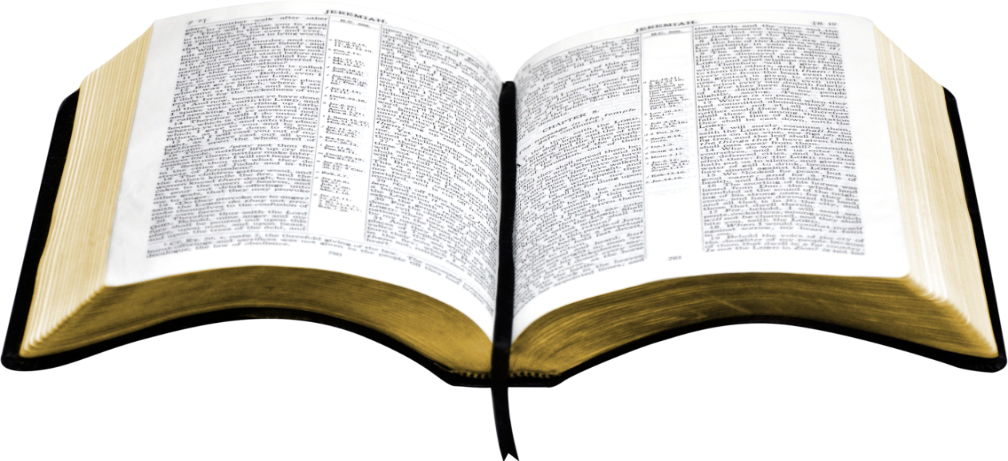 Đáp ca:
Tv 117, 1 và 14-15. 16ab-18. 19-21
Ðáp: Tôi cảm tạ Chúa vì Chúa đã nhậm lời tôi.
Alleluia: Ga 14, 8
Alleluia, alleluia! – Ðây là ngày Chúa đã thực hiện, chúng ta hãy mừng rỡ hân hoan về ngày đó. – Alleluia.
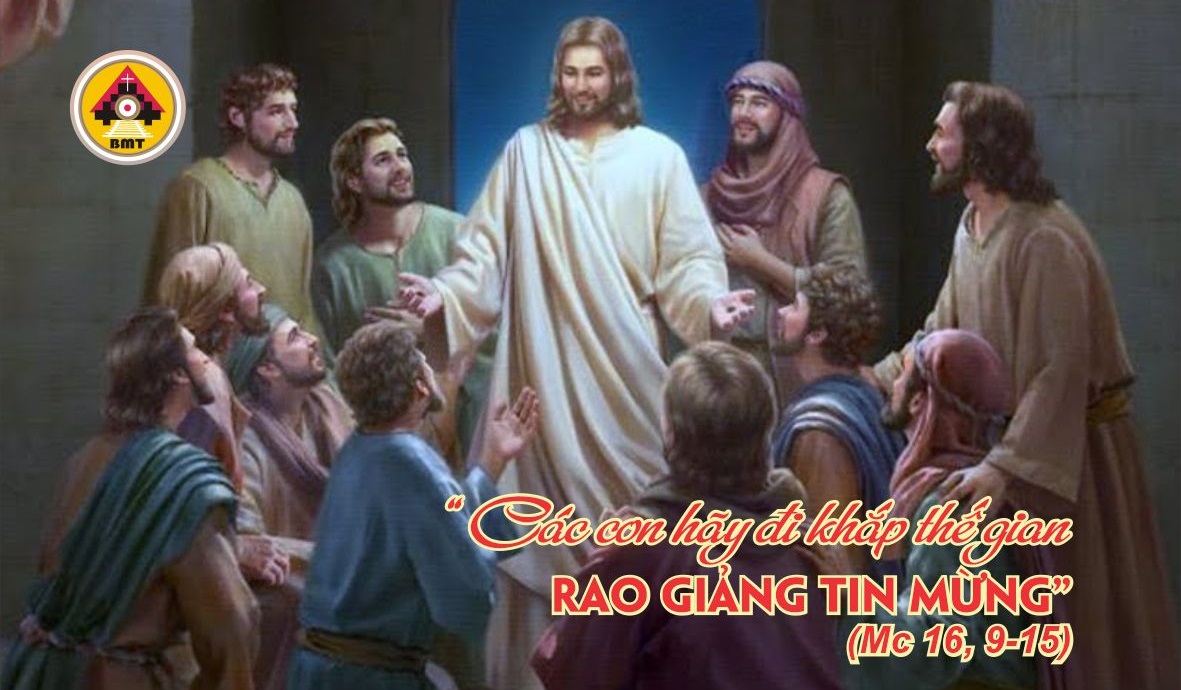 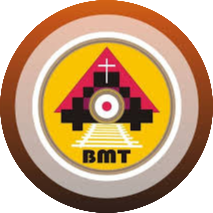 PHÚC ÂM: Mc 16, 9-15
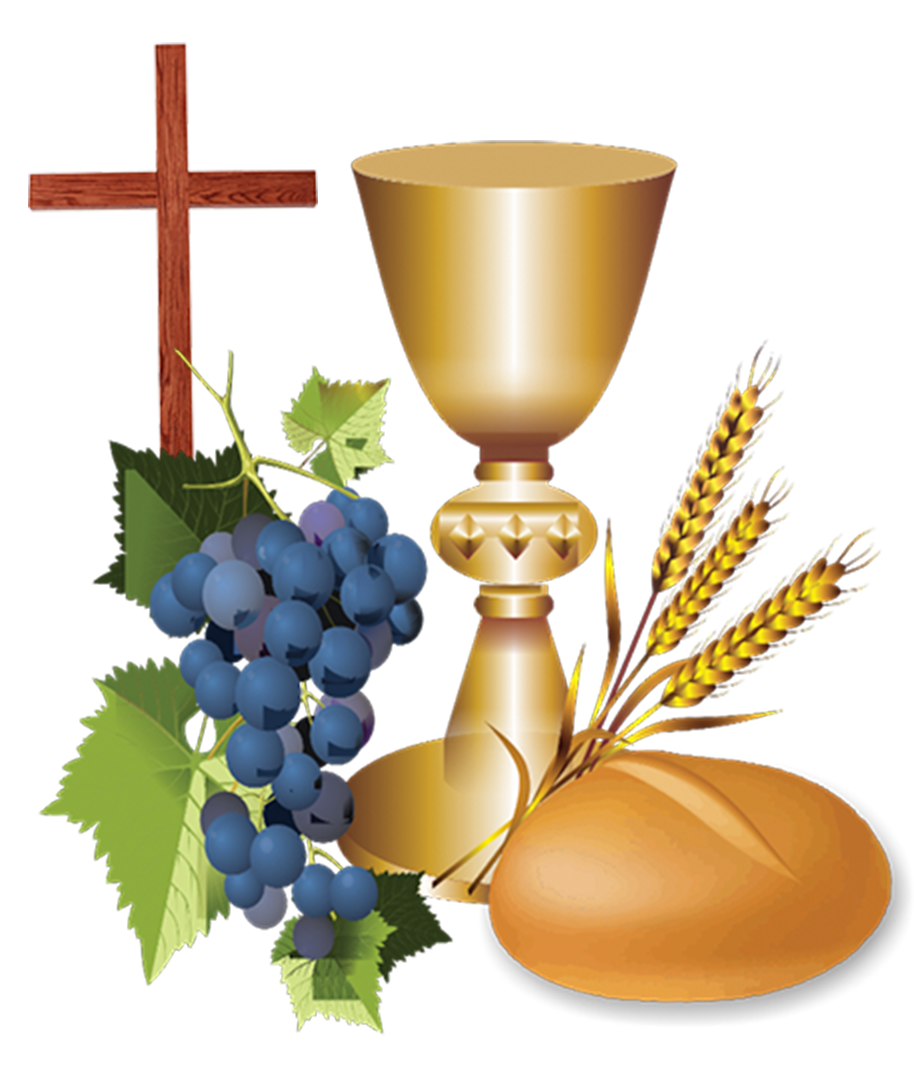 DÂNG LỄ
Ca Hiệp Lễ
Tất cả anh em đã được thanh tẩy trong Chúa Ki-tô, nên anh em đã mặc lấy Chúa Ki-tô – Allêluia.
Ca Kết Lễ
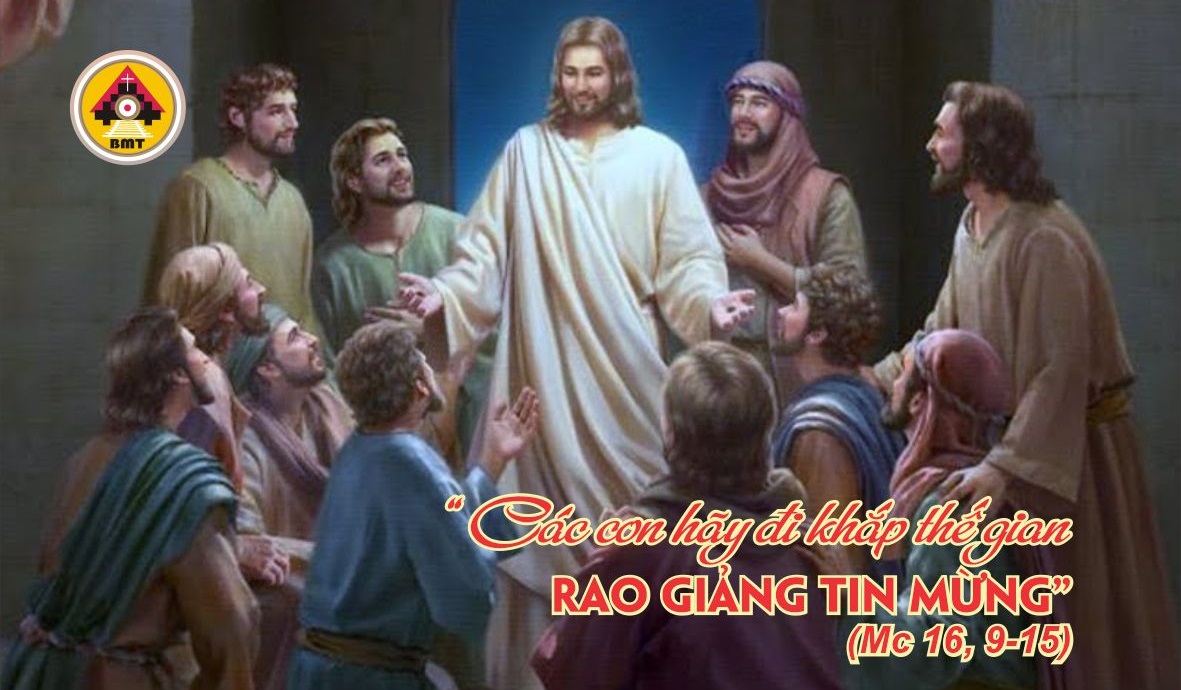 Thứ BẢY tuần bát nhật phục sinh
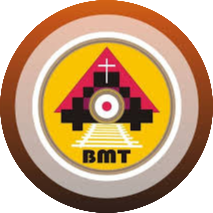